Муниципальное образовательное учреждениесредняя общеобразовательная школа № 85 с углубленным изучением отдельных предметов
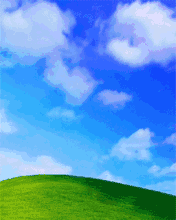 Детский оздоровительный лагерь 
с дневным пребыванием
«РАДУГА»
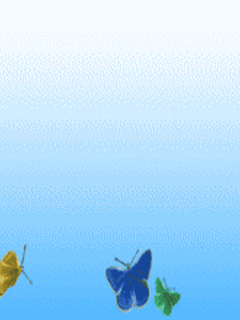 ДОЛ «Радуга»является подразделением летнего оздоровительного комплекса «Лето свершений».
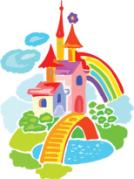 Лето свершений
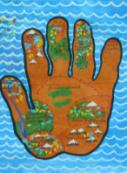 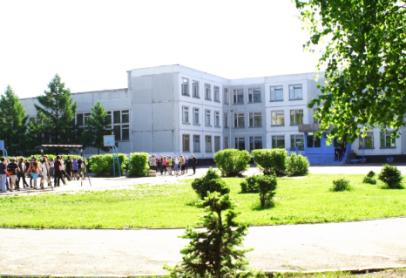 ДОЛ «Радуга»
Лагерь актива «Детский остров»
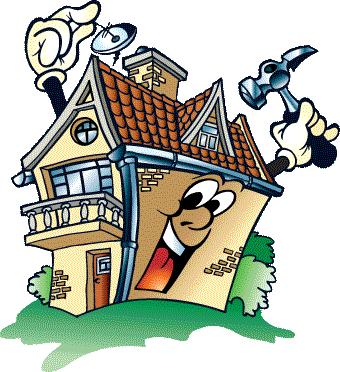 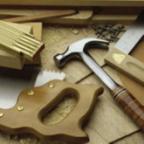 ЛТО
«Трудовичок»
Трудовые бригады
ДОЛ «Радуга» существует при школе 27 лет
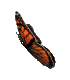 Традиции ДОЛ «Радуга»
Разновозрастные отряды
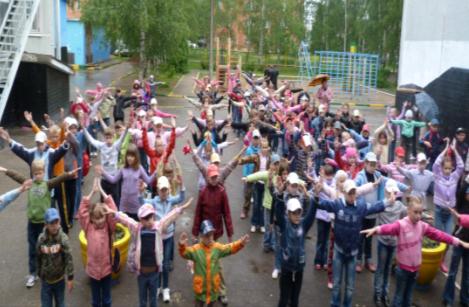 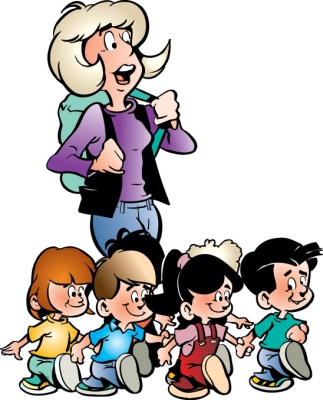 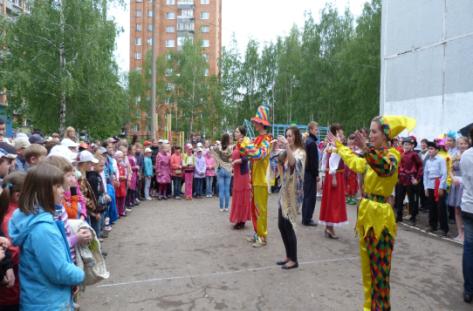 Традиции ДОЛ «Радуга»
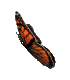 Знаковая система («Радужки»)
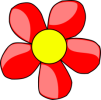 Красный-творчество

Оранжевый- любознательность

Желтый- самостоятельность

Зеленый- взаимовыручка

Голубой- активность

Синий- сотрудничество

Фиолетовый- инициатива
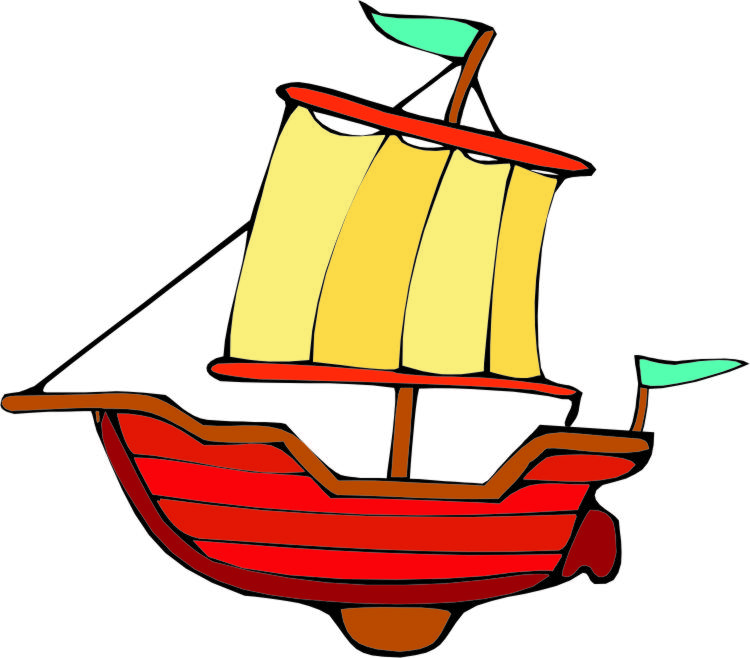 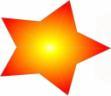 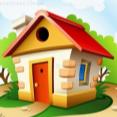 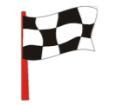 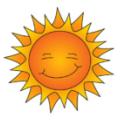 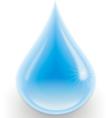 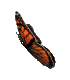 Традиции ДОЛ «Радуга»
Торжественное подведение итогов
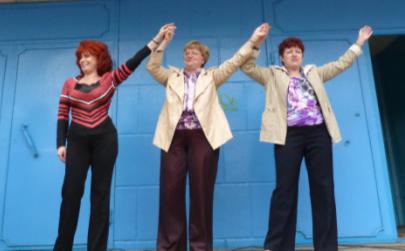 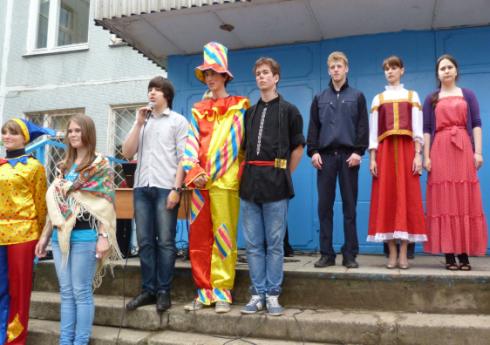 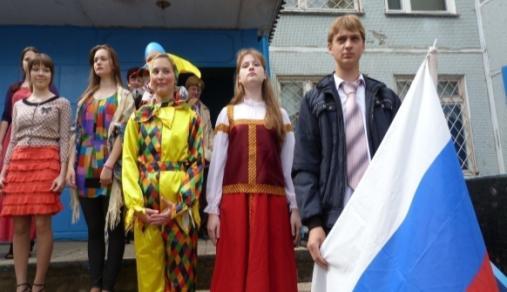 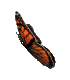 Традиции ДОЛ «Радуга»
День здоровья
Общие праздники
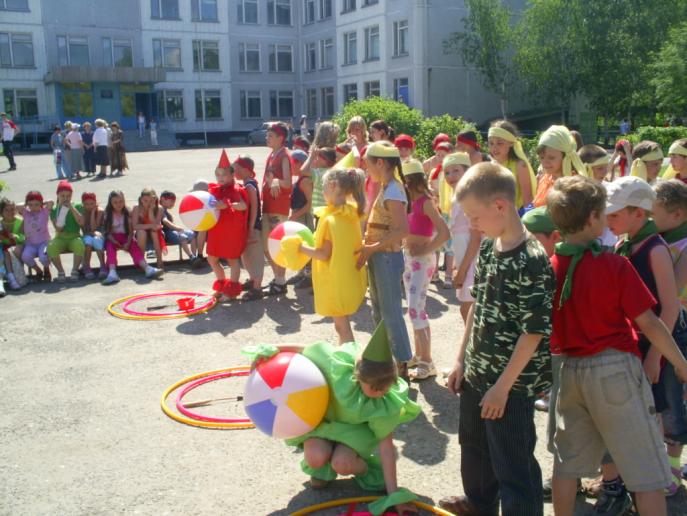 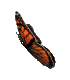 Традиции ДОЛ «Радуга»
Сормовская ярмарка
Общие праздники
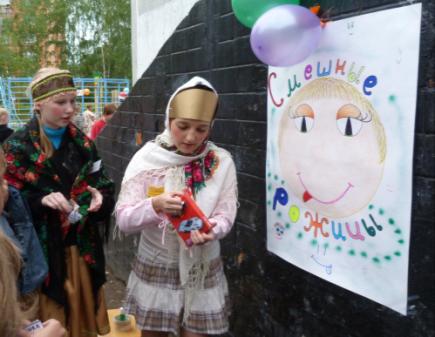 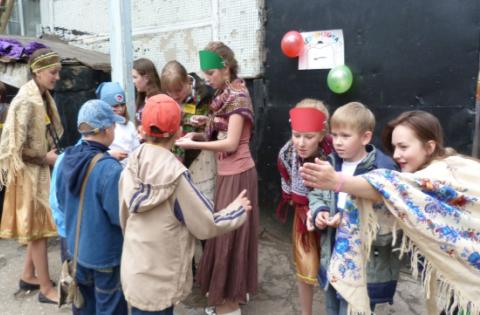 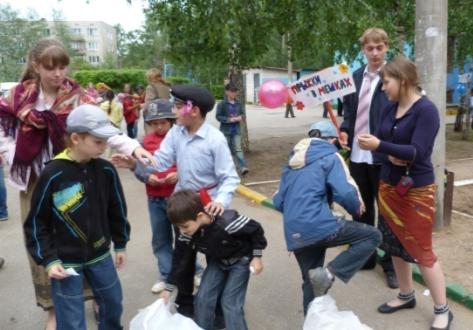 Традиции ДОЛ «Радуга»
Сормовская ярмарка
Общие праздники
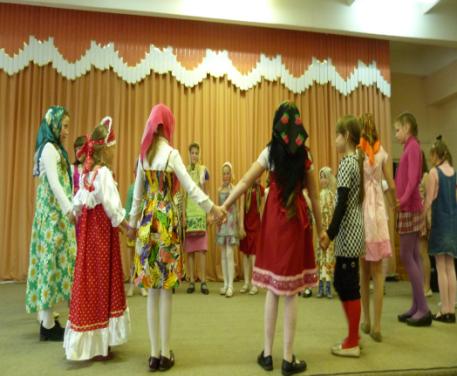 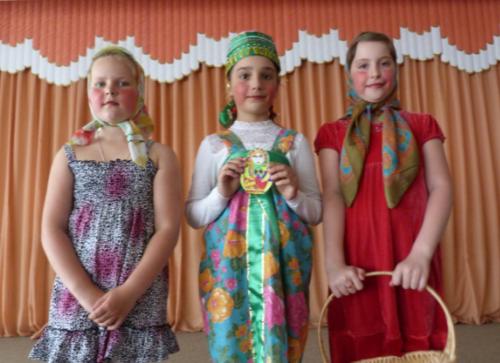 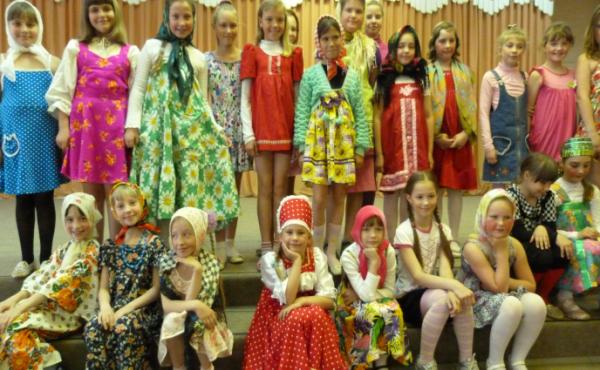 Традиции ДОЛ «Радуга»
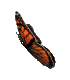 День памяти
Общие праздники
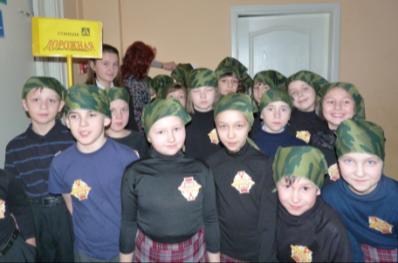 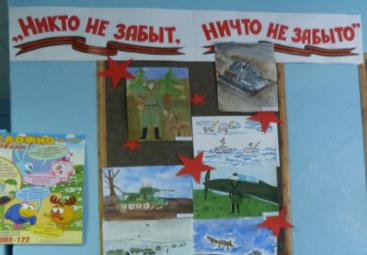 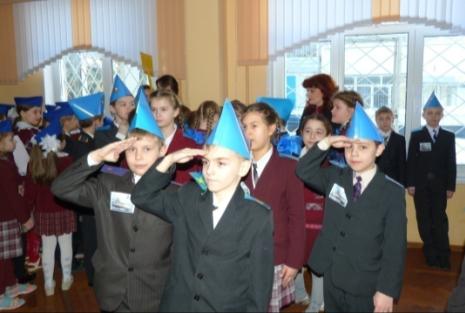 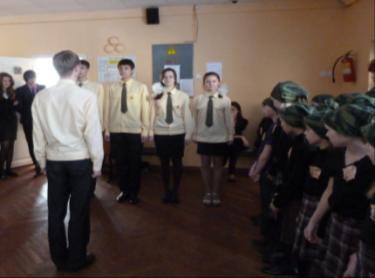 Традиции ДОЛ «Радуга»
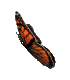 Общие праздники
Фестиваль друзей 
         «В краю белоствольных берез»
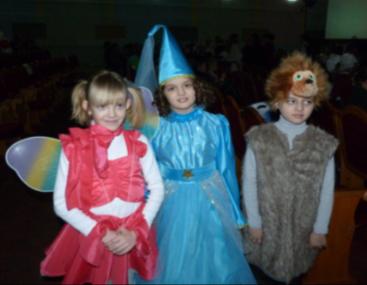 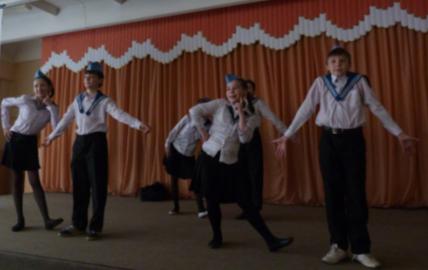 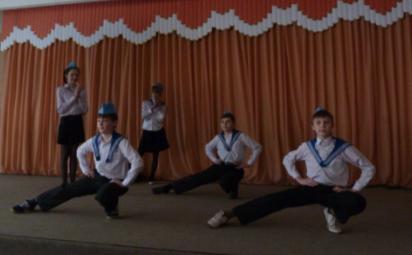 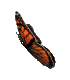 Традиции ДОЛ «Радуга»
Экологические десанты
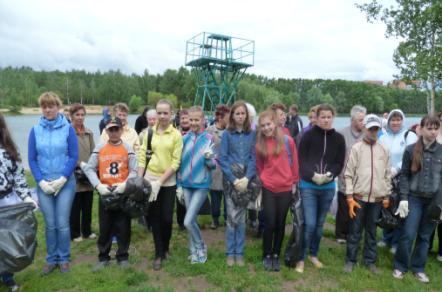 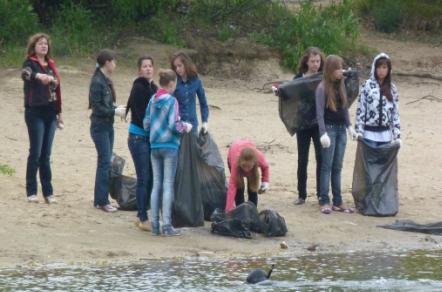 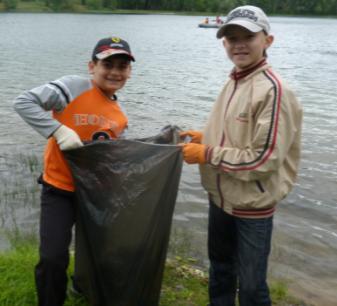 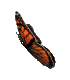 Приоритетные направления деятельности ДОЛ «Радуга» летом 2011 года:
Краеведческое
Гражданско- 
патриотическое
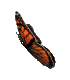 Программа детского оздоровительного лагеря с дневным пребыванием «Радуга» для учащихся   1  - 5 классов «География детства»Автор программы: Никифорова Н.А.
Форма реализации программы: игра-экспедиция
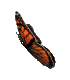 Маршрут экспедиции
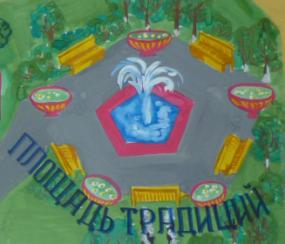 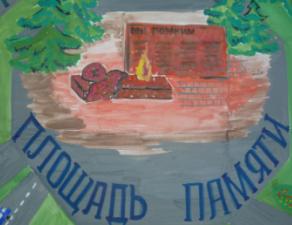 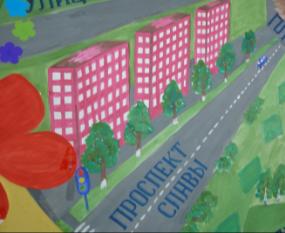 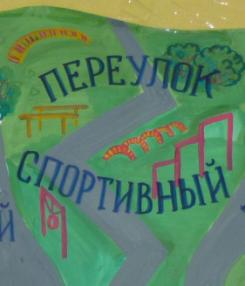 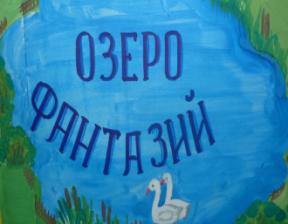 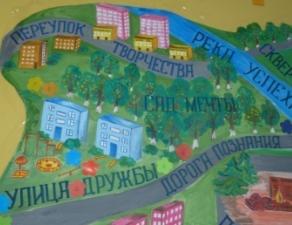 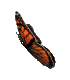 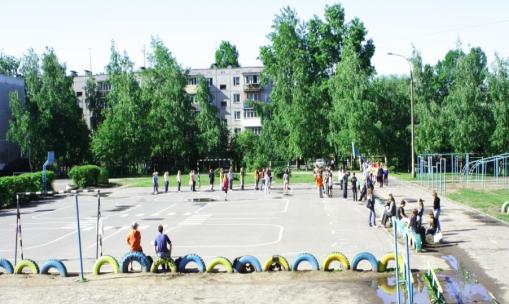 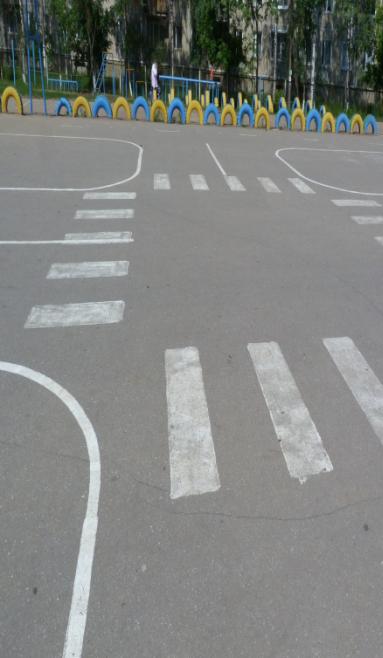 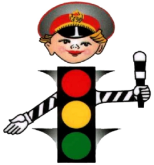 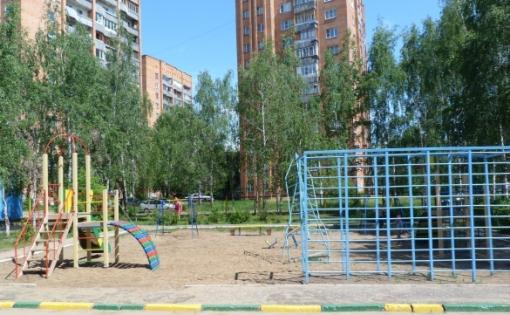 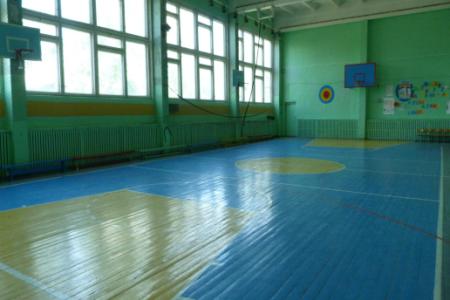 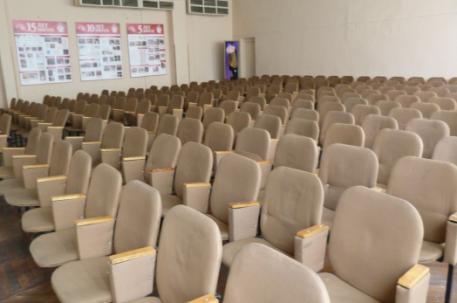 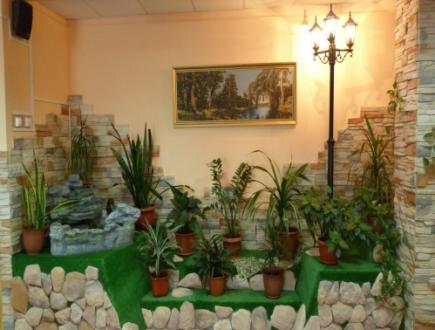 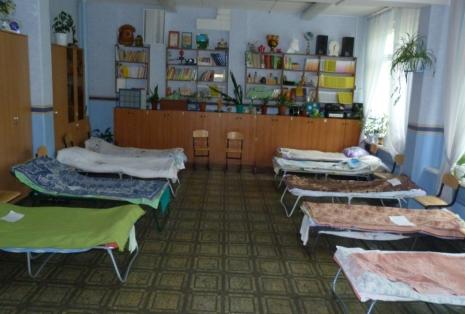 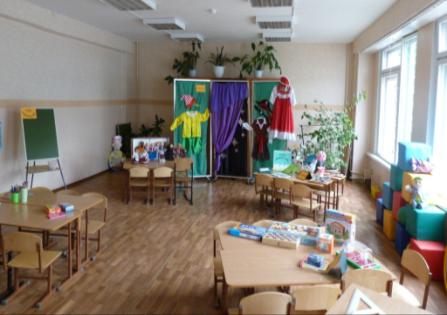 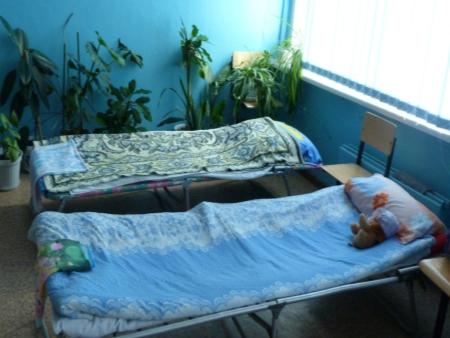 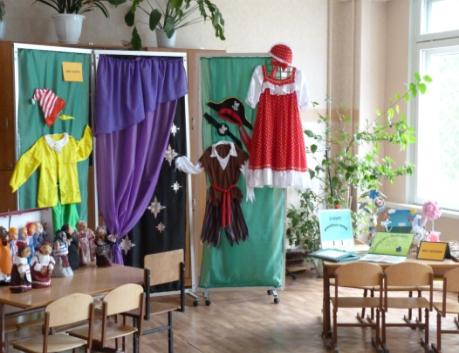 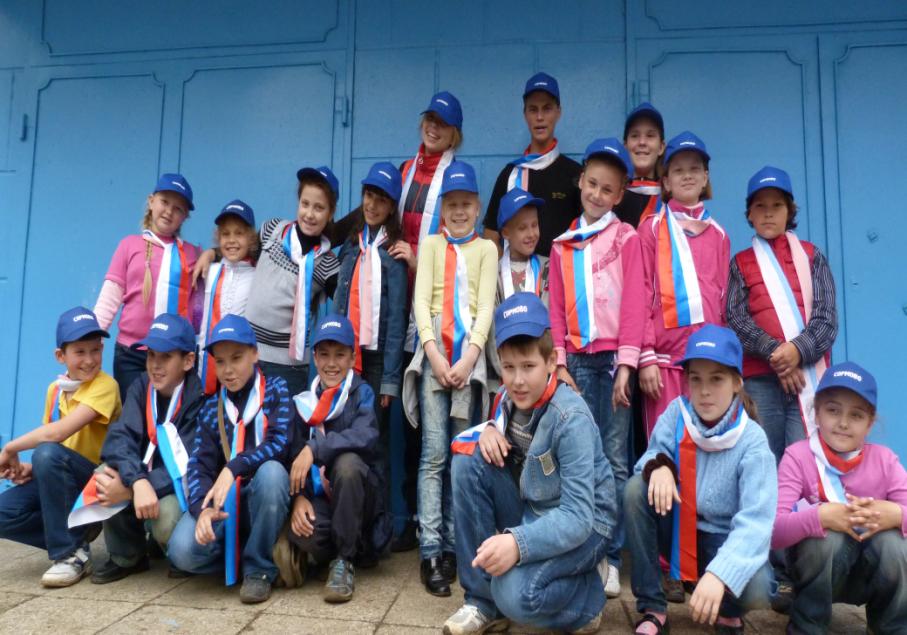 Спасибо за внимание!